Урок производственного обучения
Устройство и установка подвесных потолков из гипсокартона 


Мастер пр. обучения
Подзорова Е.И.
ГОУ СПО КАС №7
Устройство подвесных потолков
Установка подвесного потолка – изящный и простой способ укрытия неровной поверхности и неэстетичных потолочных коммуникаций (электропроводка, трубы). Помимо легкости в сборке, основными преимуществами  установки подвесного потолка является предоставляемая им возможность устройства различных вариантов освещения, а также применения звуко- и теплоизоляции. Если вы уже решились на приобретение комплектующих подвесного потолка, наша статья снабдит вас подробной инструкцией по установке подвесного потолка
Инструменты и материалы для установки подвесного потолка:
Металлические профили для подвесных потолков 
Потолочные панели для подвесных потолков
Металлические подвесы 
Шурупы-саморезы 
Дюбели 
Уровень 
Плоскогубцы 
Рулетка 
Дрель-шуруповерт 
Пила-болгарка 
Деревянные подмости
Технология установки подвесного потолка
1. Начнинаем с разметки границ будущего потолка. Для точности воспользуемся спиртовым или лазерным уровнем. Обратим внимание, что работа с последним требует непременного использования специальных защитных очков с цветными стеклами.
2. Плотно зафиксируем электрические провода специальными стяжками, чтобы они не помешали нашей работе.
3. Прежде чем крепить профили, проверим детектором наличие труб или проводов под поверхностью, чтобы не повредить их острыми саморезами.
4. Определим угол, с которого предпочтительно начинать монтаж. С этой целью встанем в дверном проеме помещения и посмотрим, какой вид нам открылся. Участок, бросающийся в глаза в первую очередь, стоит отделывать вначале, чтобы ему достались лишь цельные неподрезанные плитки. 
Традиционно установку потолка производим так, чтобы куски плит находились над дверью и в менее заметном углу.
5. По периметру комнаты укрепим настенные угловые профили, соединяя их со стеной 100-милимитровыми шурупами.
Каркасная стена  позволяет ввинчивать шурупы непосредственно в стойки. Для каменной (бетонной) поверхности потребуется сначала высверлить отверстия под дюбели, забить их в основание и лишь затем закручивать саморезы.
6. Далее необходимо смонтировать основу каркаса из тавровых профилей, которым предстоит фиксировать панели нового потолка. Расстояния между ними зависят от ширины потолочной плитки. 
7. В нашем случае используем профили  длиной 1 м20 см и 60 см, а также длинные поперечные профили-опоры.
По угловым профилям на двух противоположных стенах отмерим расстояние равное длине среднего профиля (1 м20 см).
Поставим отметки и при помощи рулетки уточним поперечное расстояние между ними, так как традиционно неровные стены типовых зданий не позволяют удовлетвориться одним замером.
8. Перенесём отмеренное расстояние на поперечный профиль и аккуратно отпилим лишнюю часть болгаркой.
9. Установим поперечный профиль, опирая его на угловые.
10. Начинаем собирать ячейки для потолочной плитки: сначала укрепим профили длиной 1 м 20 см, располагая их параллельно угловым направляющим.
Фиксация профилей не вызовет у нас особых проблем – каждый из них снабжен собственной крепежной системой. Перед установкой отогнём в нужную сторону «лепесток» на конце профильной рейки (нужная сторона определяется при взгляде на соседние профили). Правильно закрепленный профиль издает легкий щелчок, подсказывающий нам, что работа удалась.
11. Для того чтобы потолок не прогибался в середине, прикрепим поперечный профиль к старому потолку или балкам перекрытия специальными металлическими тросиками (подвесами).
Подвесы устанавливаются соответственно специальным отверстиям профильных реек. При этом не стои лепить подвесы на каждый возможный участок – фиксируем их через один или два крепежных проема, этого вполне хватит для прочного удержания каркаса.
Верхнюю петлю подвеса следует загнуть на 90º плоскогубцами
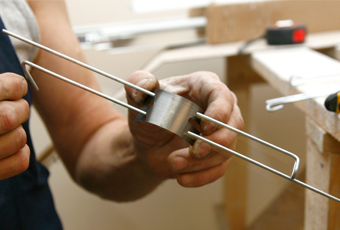 Далее приложим петлю к поверхности потолка и закрепим ее на поверхности при помощи самореза.
Воспользуемся шуруповертом. Нижний конец подвеса загибается крючком в отверстии профиля.
При необходимости подвесы легко сжимаются и растягиваются, регулируя высоту потолка. С этой целью надавим на тонкую изогнутую пластинку, расположенную в центральной части подвеса.
12. Завершив работу с подвесами, закончим создание ячеек, смонтировав короткие поперечные профили
13. Проверим горизонтальность каркаса и переходим к следующему участку помещения. 
14. Если на старом потолке осталась соединительная коробка для светильника, ее стоит демонтировать (предварительно отключив электричество!), удлинить провод и позже вновь установить розетку на новом потолке. 
15. Поочередно уложим потолочные панели в созданные нами ячейки каркаса. Обязательно наденем чистые перчатки, чтобы не пришлось впоследствии отмывать гипсокартон. 
16. Завершив работу, сметём пыль с нового потолка.
Используемые источники
1.http://www.geipel.ru/information/articles/detail/44.htm
2.http://www.gosthelp.ru/text/801tktexnologicheskayakar.html
3.http://www.diy.ru/kvartira/20_remont_poverhnostei/36_potolok/suspended/ustanovka-podvesnogo-potolka/